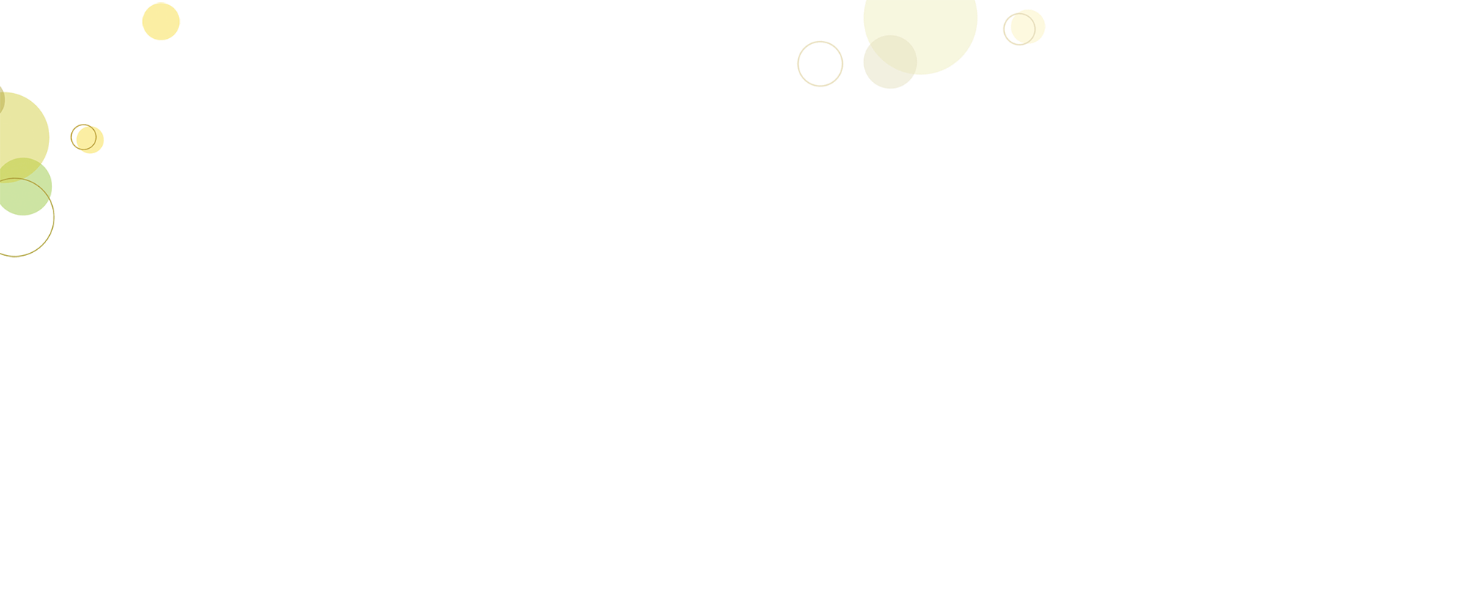 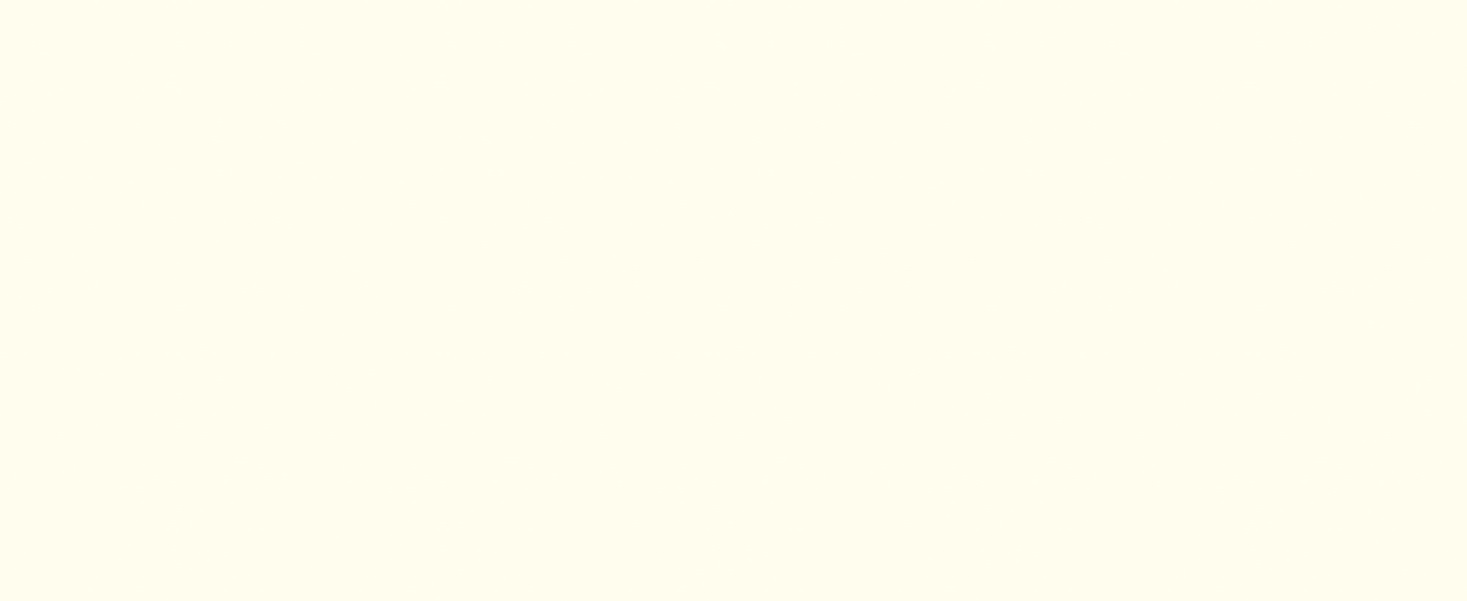 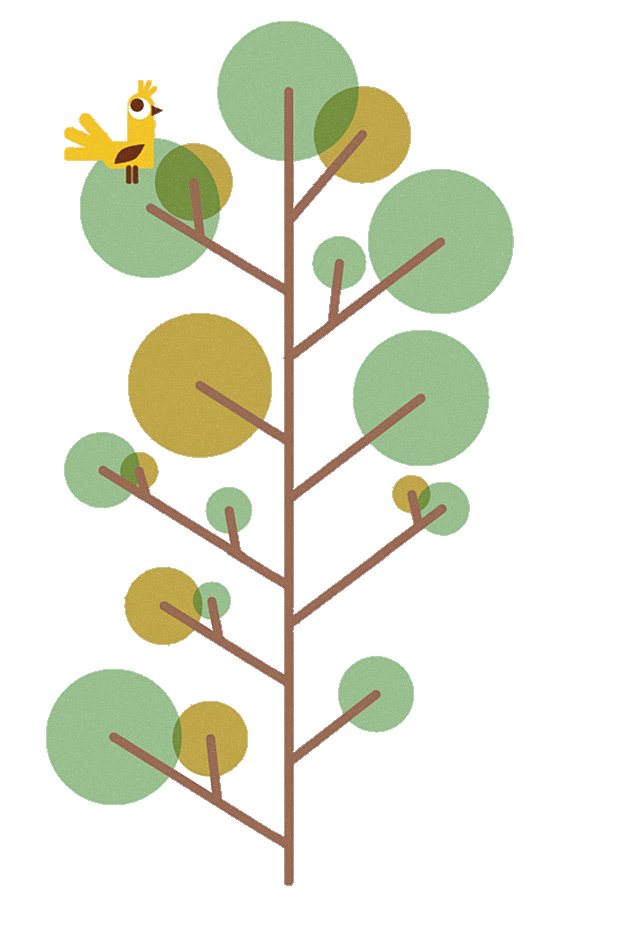 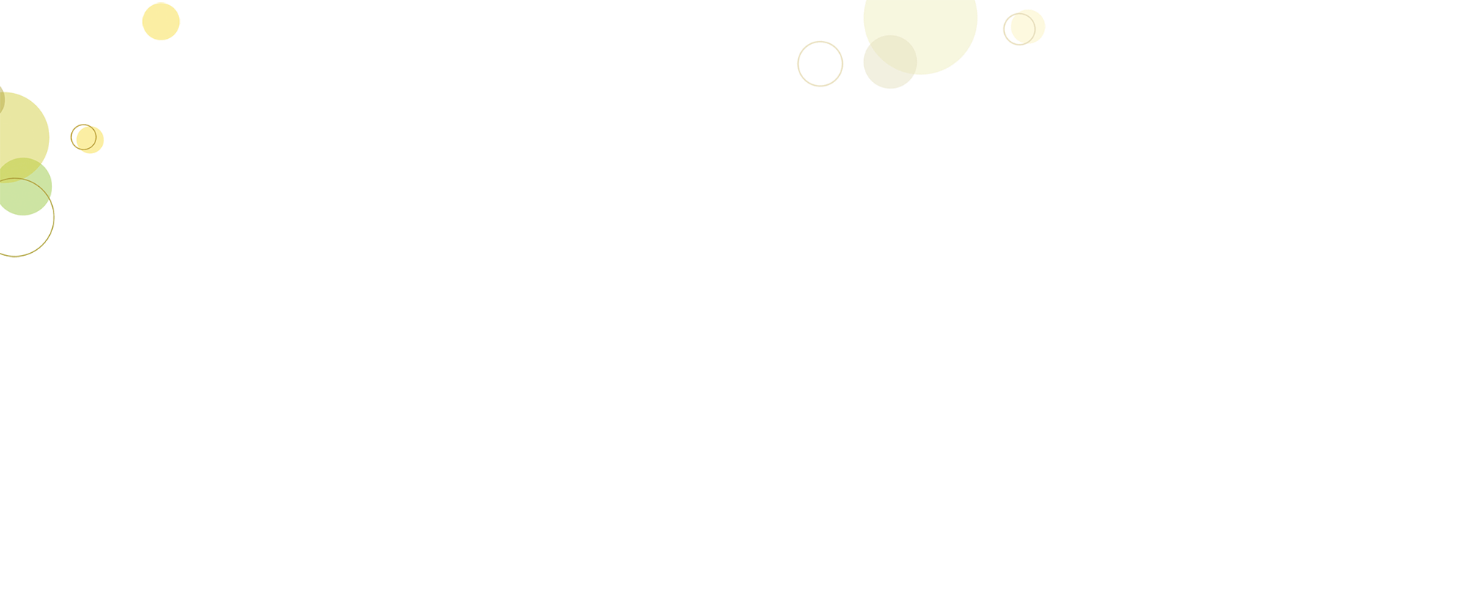 BÀI 5: MÀU SẮC TRĂM MIỀN

CỦNG CỐ, MỞ RỘNG
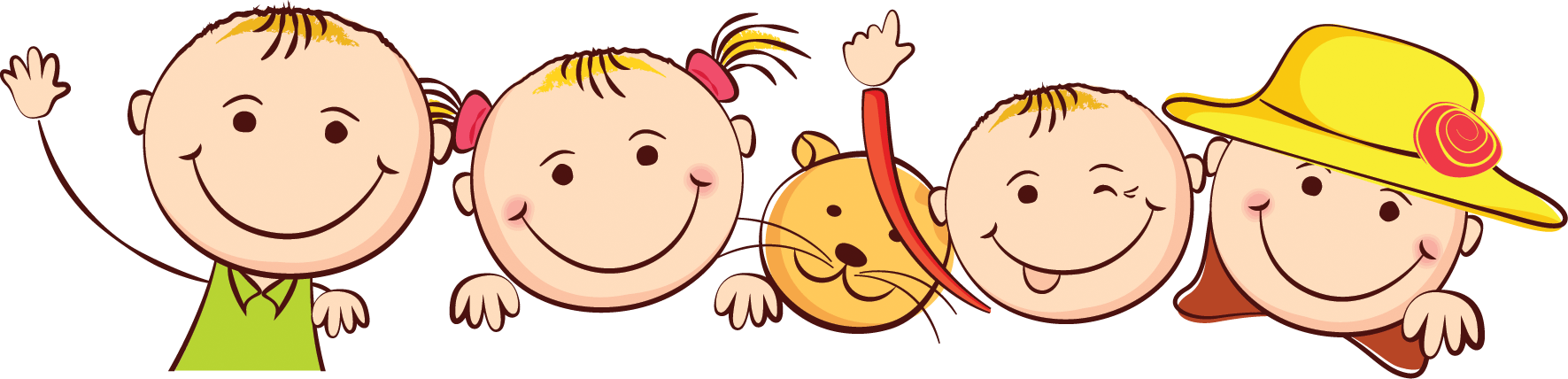 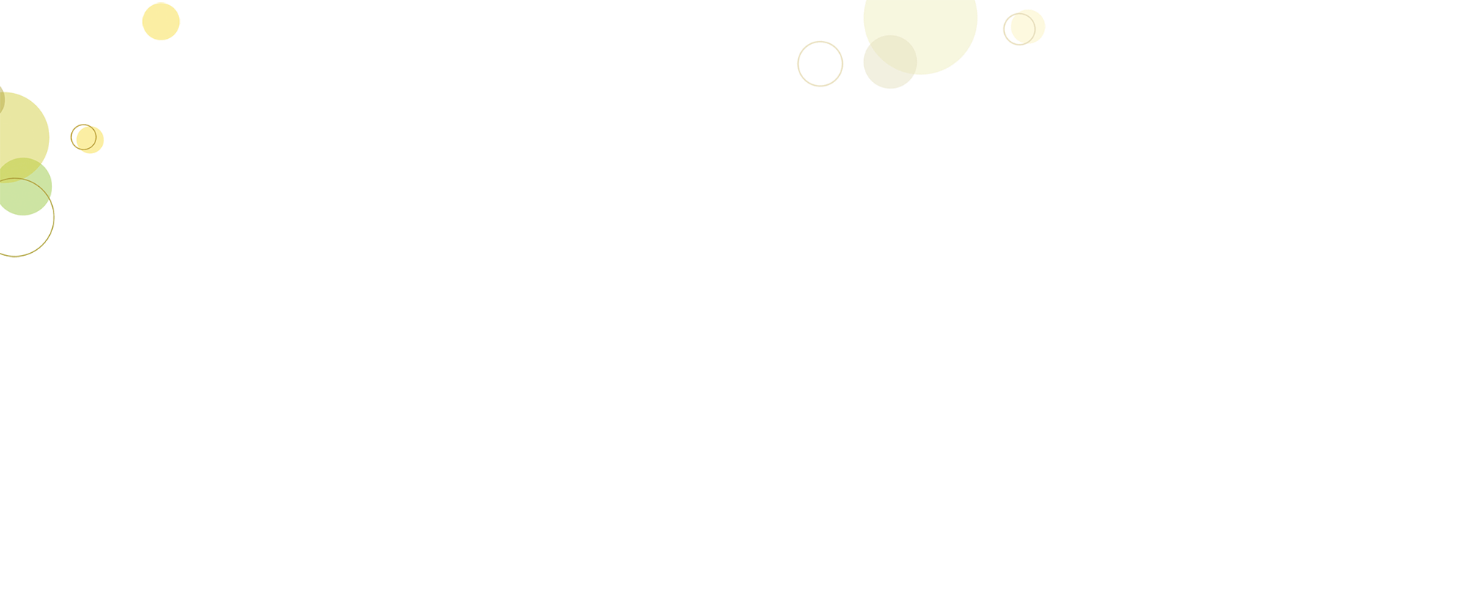 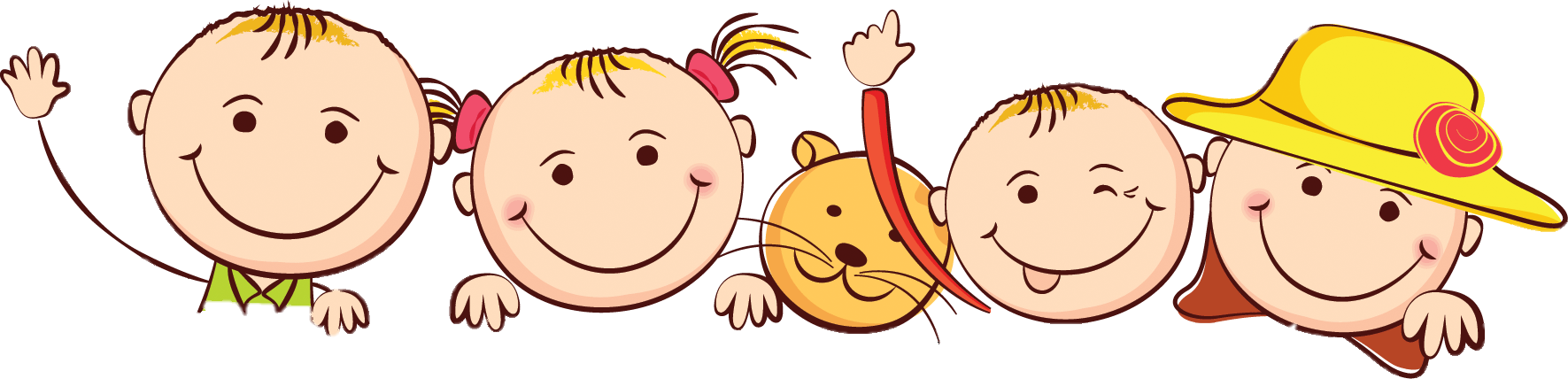 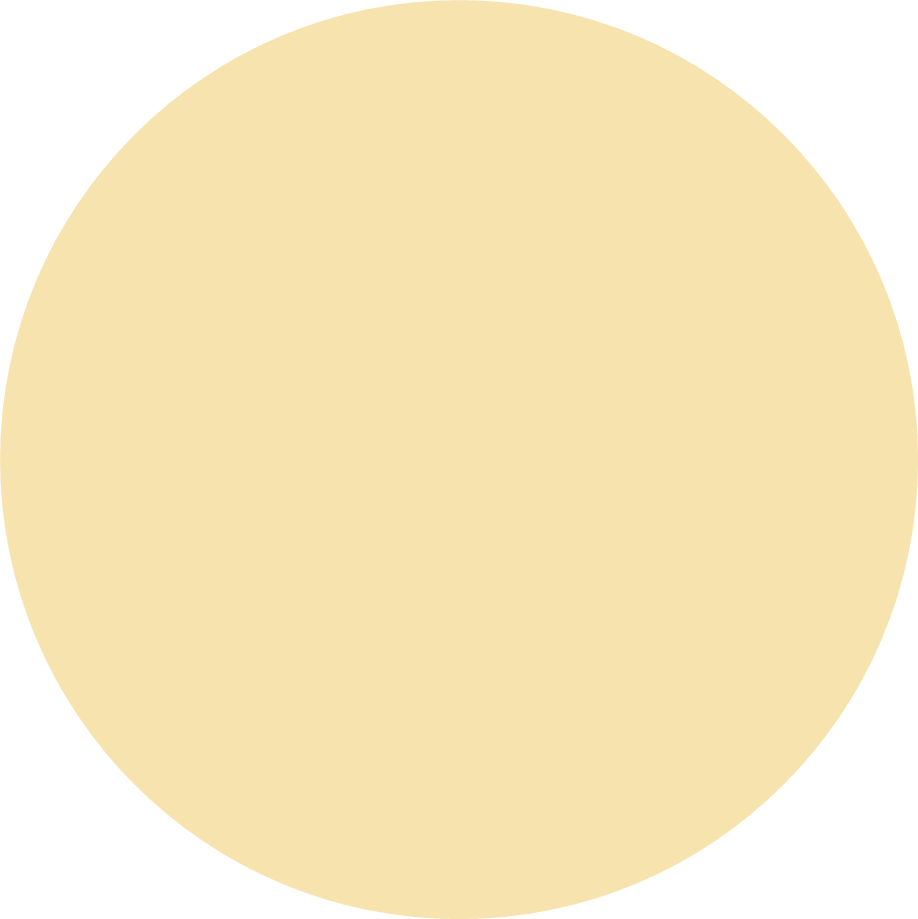 KHỞI ĐỘNG
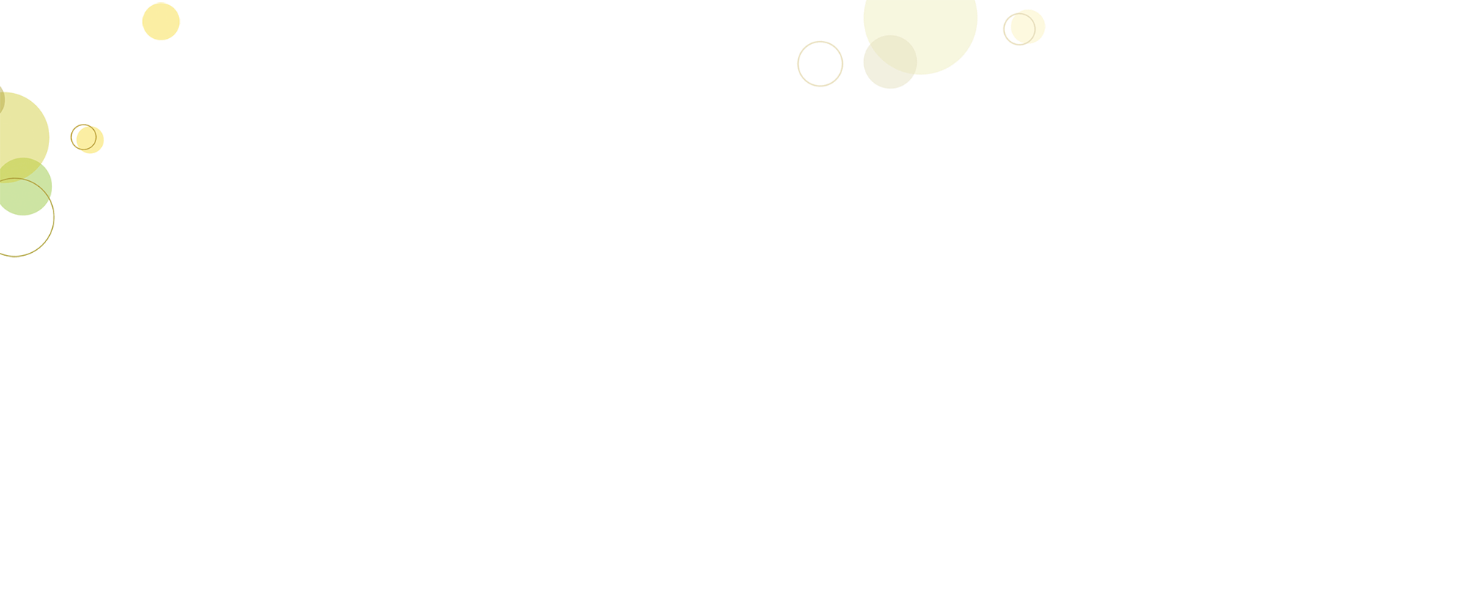 Nếu nghe cách nói (giọng nói, cách dùng từ, phát âm) của người địa phương khác, không giống cách nói của mình, em có chê cười không? Nếu đã từng đến những vùng miền khác nơi mình đang sống em có hứng thú với những điều mới lạ không? Hãy kể về một điều khiến em thấy thú vị khi đến những nơi đó...)
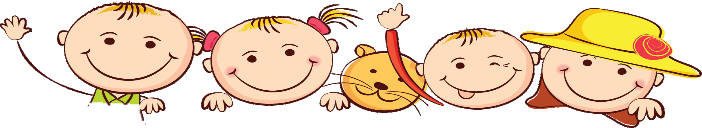 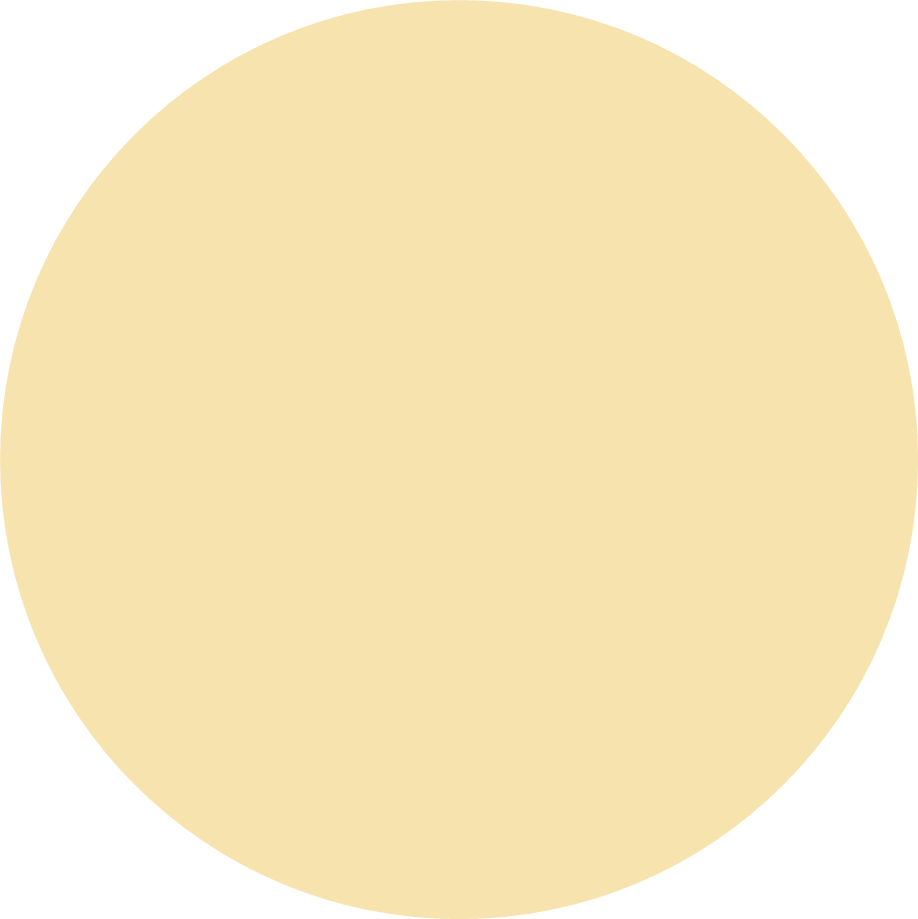 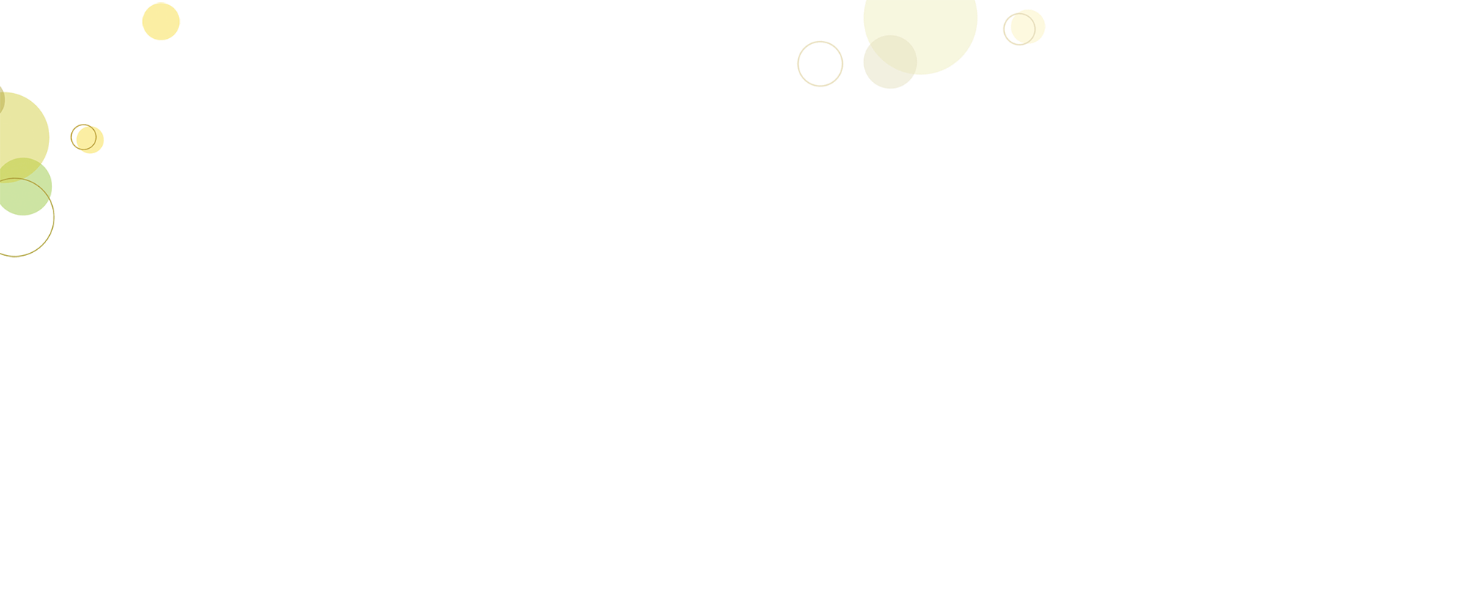 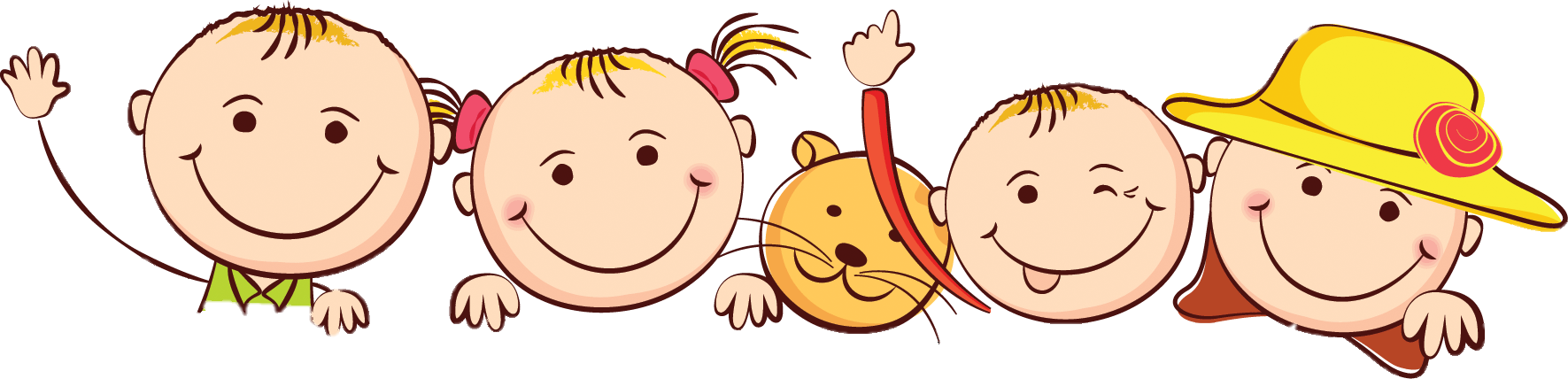 Luyện tập
Câu 1
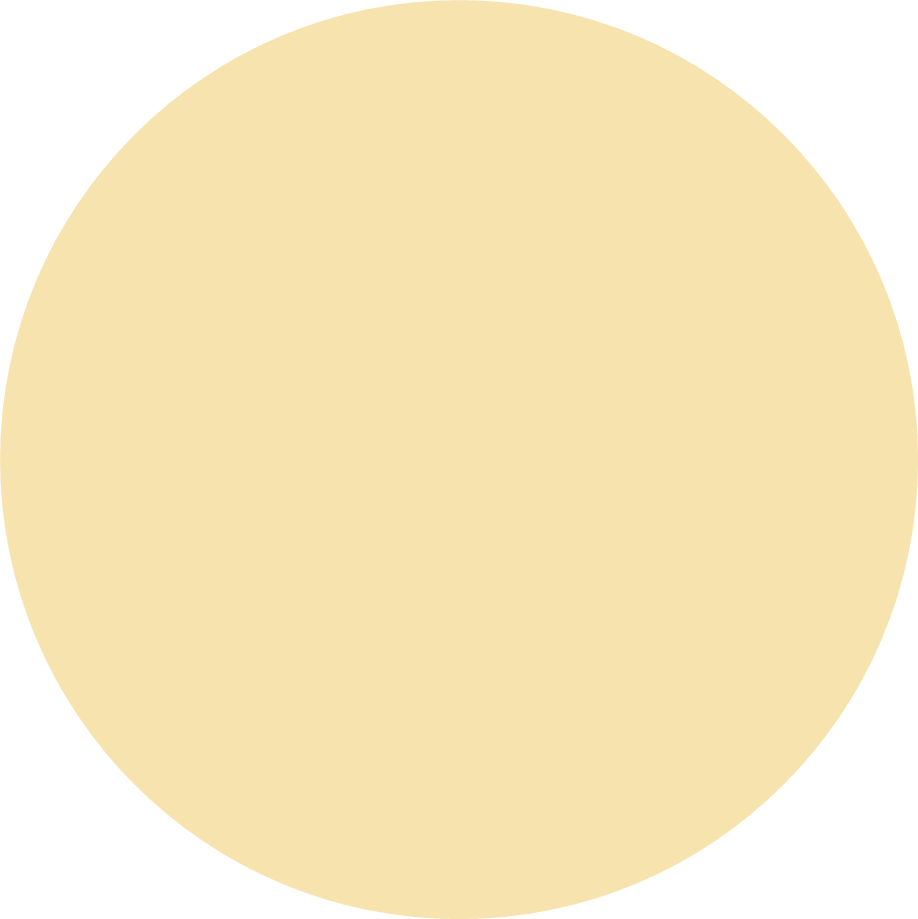 Câu hỏi 1: Kẻ bảng vào vở theo mẫu và điền các thông tin về hai văn bản “Tháng Giêng, mơ về trăng non rét ngọt” và “Chuyện cơm hến”:
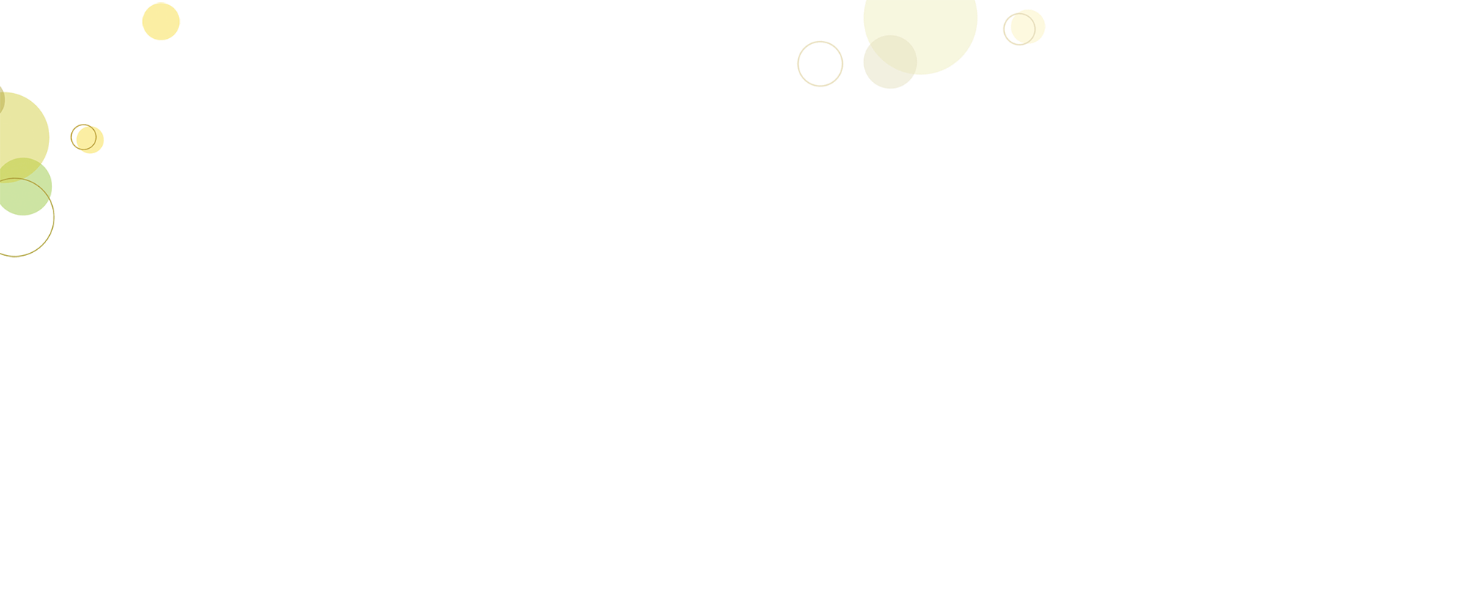 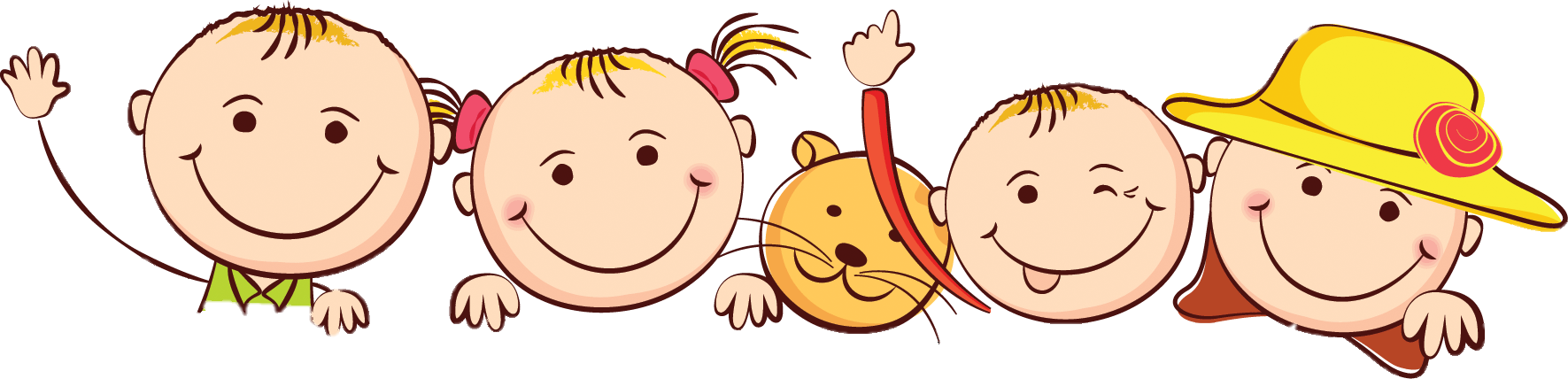 Luyện tập
Câu 2
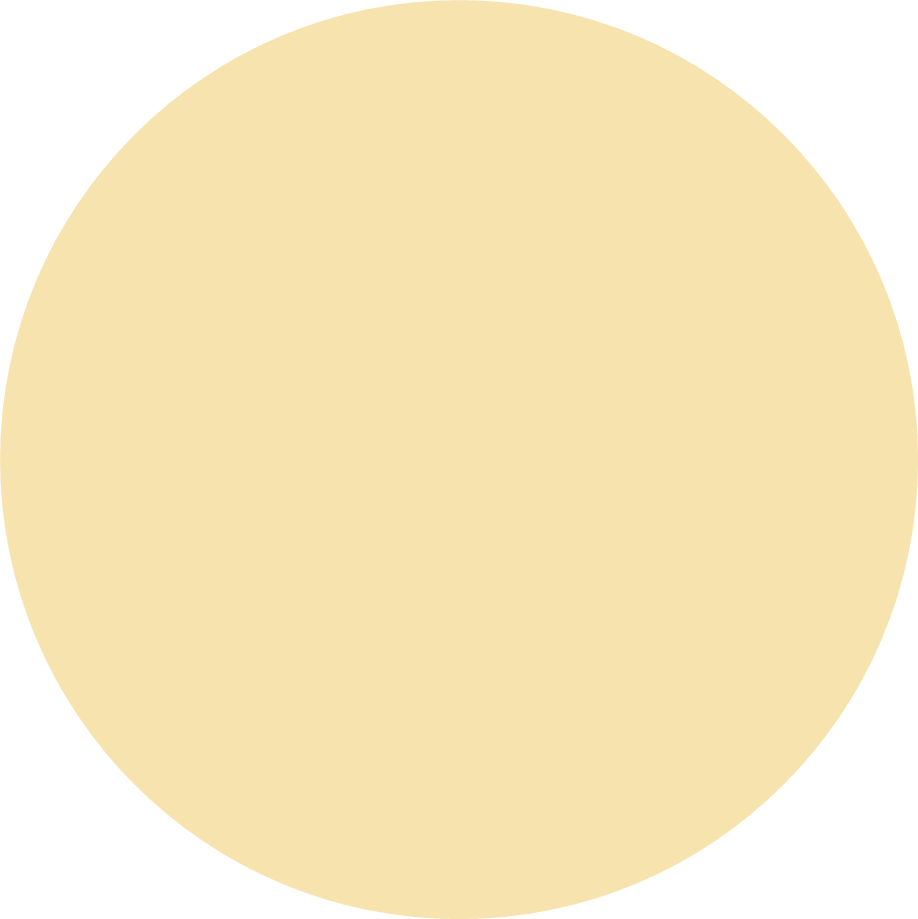 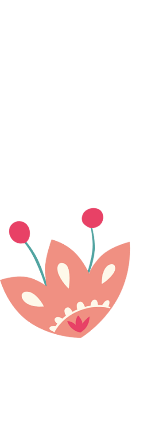 Câu hỏi 2: Tìm đọc một số tùy bút và tản văn viết về các đề tài cảnh sắc, ẩm thực. Chọn trong số đó một số tác phẩm mà em thích nhất và trả lời các câu hỏi sau:
a. Tác phẩm viết về vùng miền hay món ăn cụ thể nào?
b. Tác giả biểu lộ tình cảm, cảm xúc gì?
c. Những từ ngữ nào diễn tả tình cảm, cảm xúc của tác giả làm em xúc động?
d. Em thấy chi tiết nào thú vị nhất?
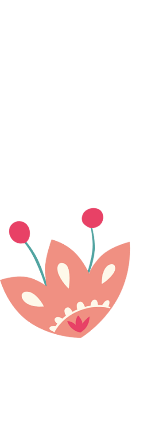 Trả lời: Dự kiến sản phẩm
Em thích tác phẩm “Người lái đò sông Đà” của Nguyễn Tuân

a, Viết về vẻ đẹp hung bạo và trữ tình của con sông Đà của vùng Tây Bắc.
b, Tác giả biểu lộ sự tự hào, trân trọng trước sự hùng vĩ của dòng sông cũng như là sự cảm thán trước vẻ đẹp trữ tình nên thơ mà ít người khám phá ra được 
c, Những từ ngữ diễn tả tình cảm, cảm xúc: “không ai nghĩ rằng cái dây thừng ngoằn nghèo dưới chân mình kia lại chính là cái con sông hằng năm và đời đời kiếp kiếp làm mình làm mẩy với con người Tây Bắc”; “nhìn dòng sông Đà như một cố nhân”; “Hùng vĩ của Sông Đà”; “Tôi sợ hãi mà nghĩ đến” …
d, Chi tiết thú vị: Tác giả tưởng tượng có một anh quay phim có thể vào trong quãng sông ấy để quay lại những thước phim để đời cho người xem
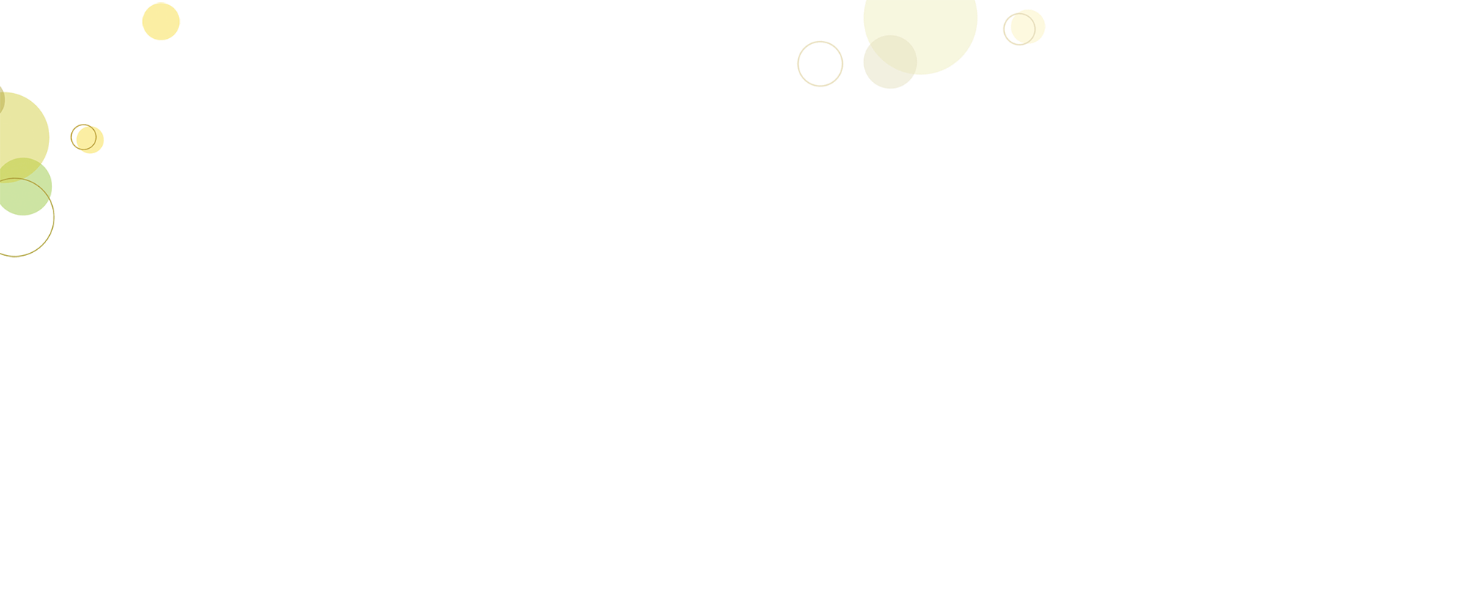 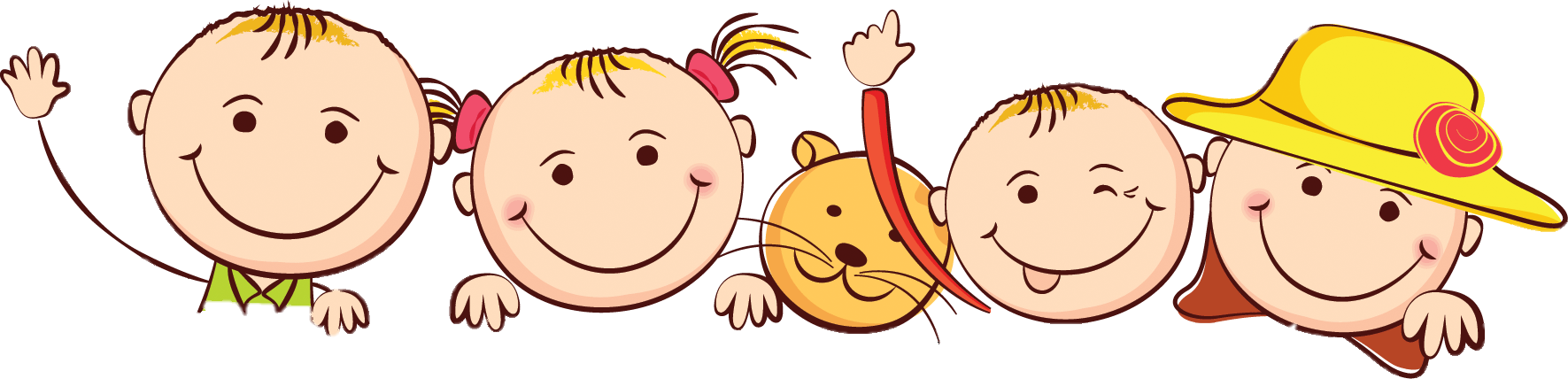 Luyện tập
Câu 3
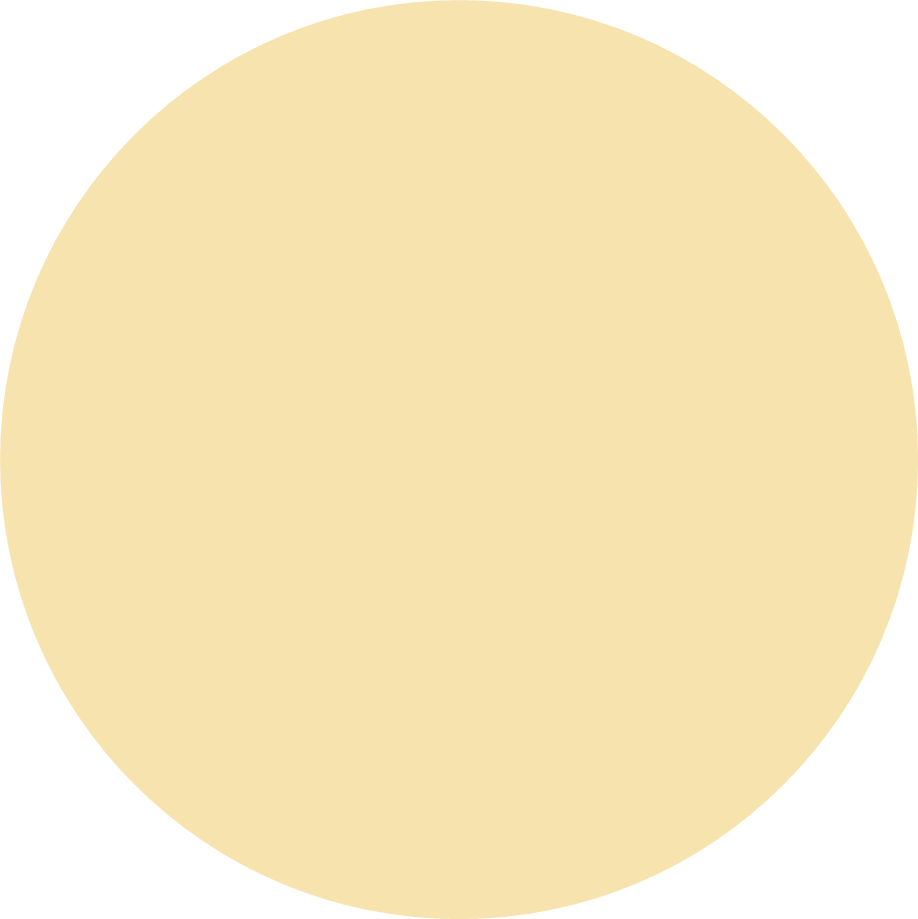 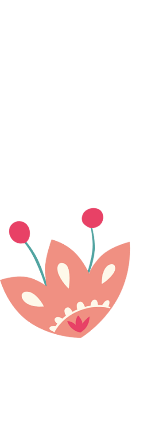 Câu hỏi 3: Tìm đọc một số văn bản viết về những nét văn hóa truyền thống ở các vùng miền trên đất nước Việt Nam hoặc nước ngoài?
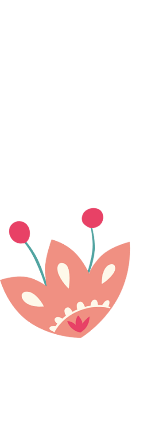 Trả lời: Dự kiến sản phẩm
Một số tác phẩm: 
“Miếng ngon Hà Nội” (Vũ Bằng); 
“Hội thổi cơm thi ở Đồng Vân”; ...
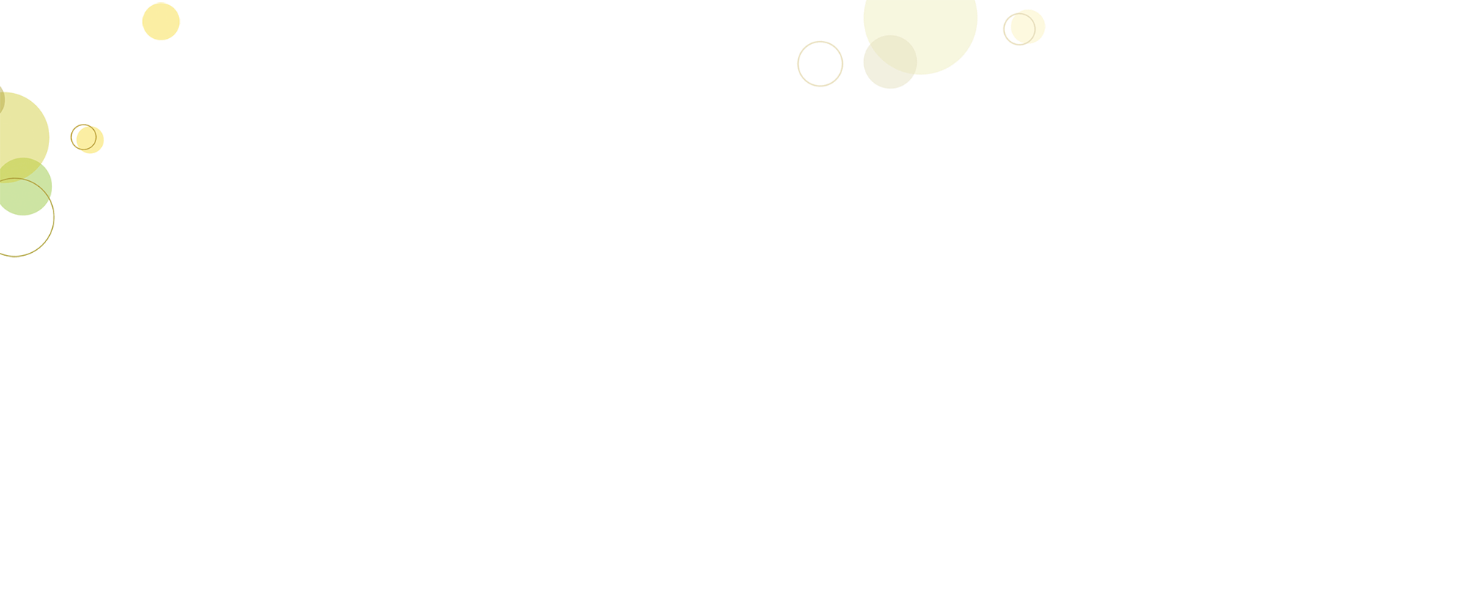 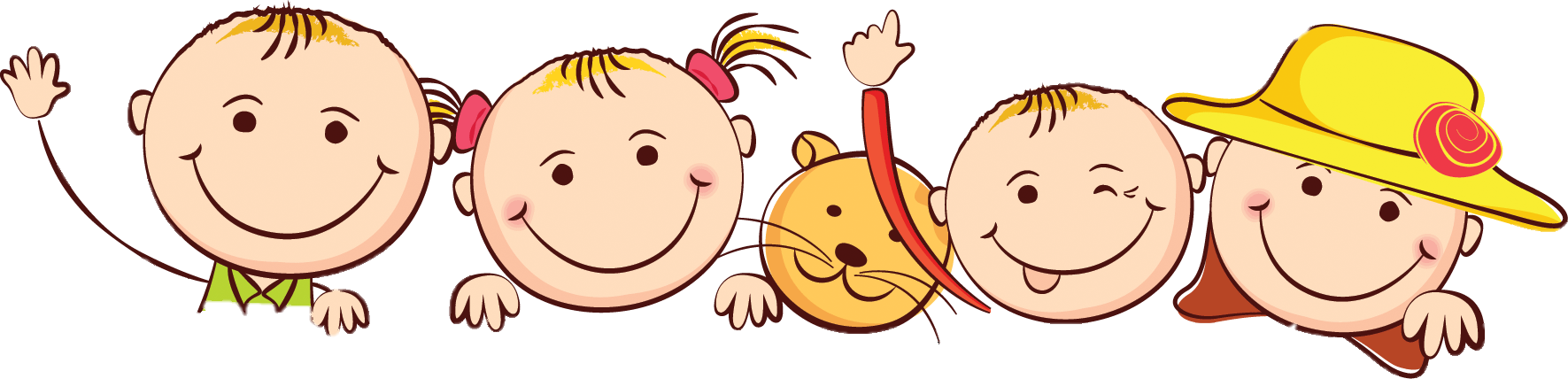 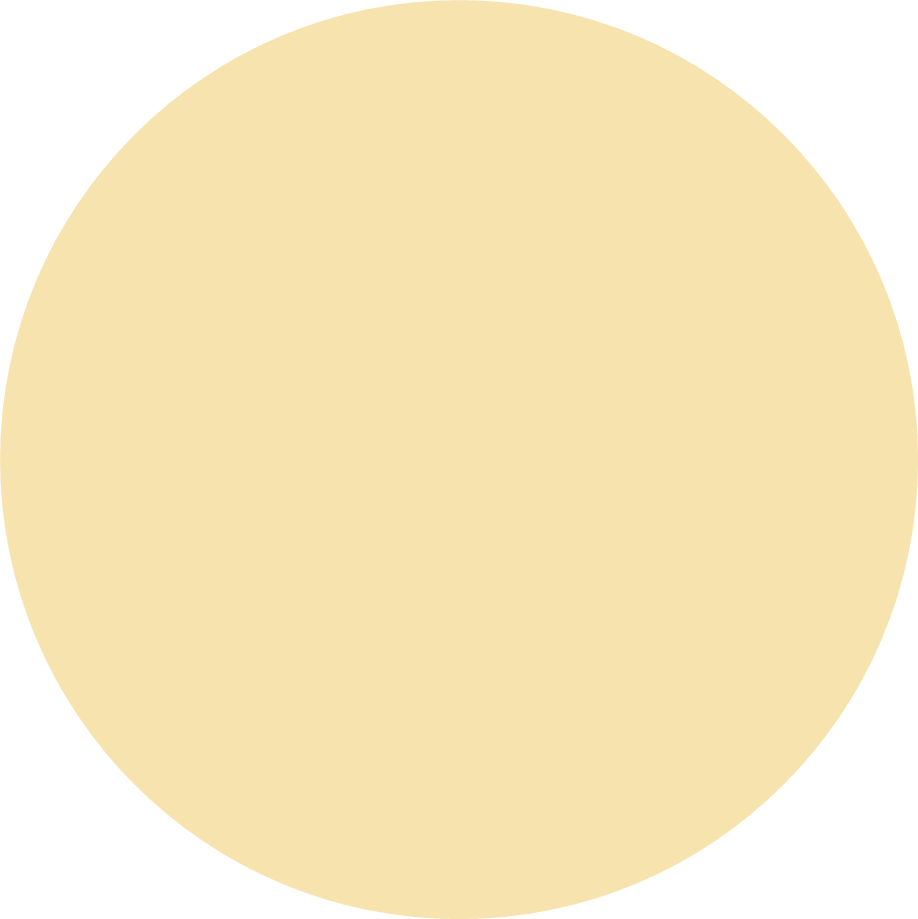 VẬN DỤNG
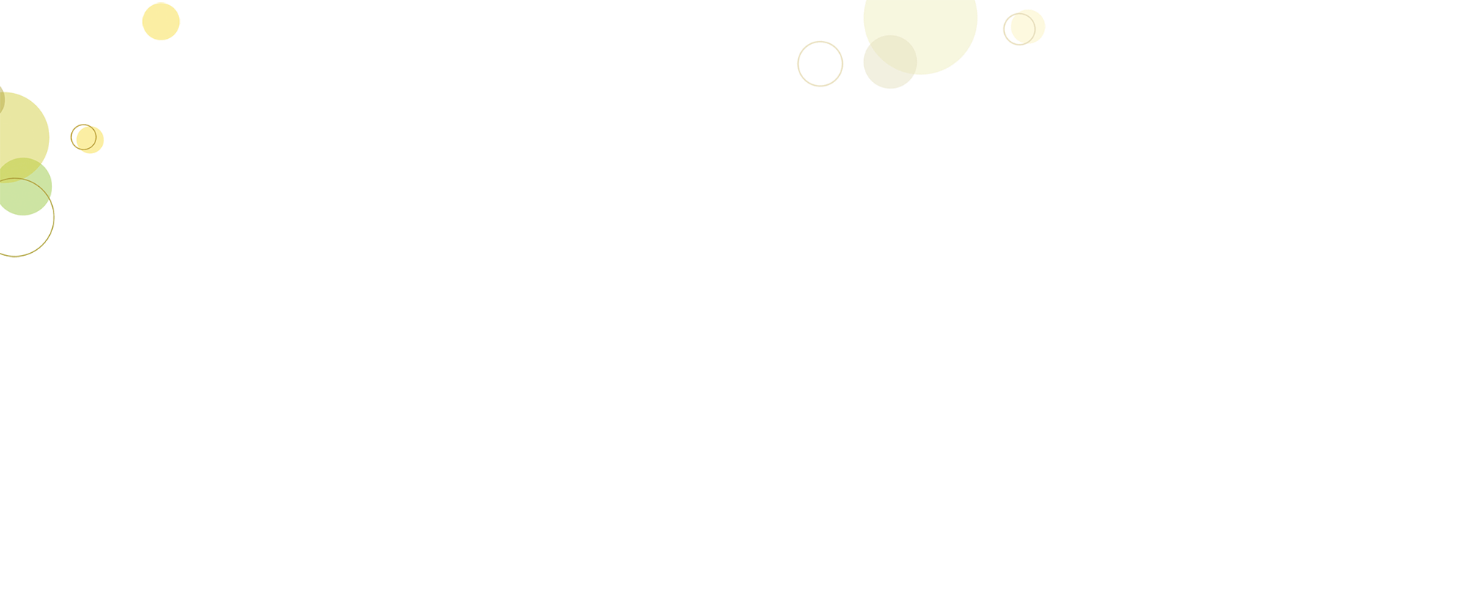 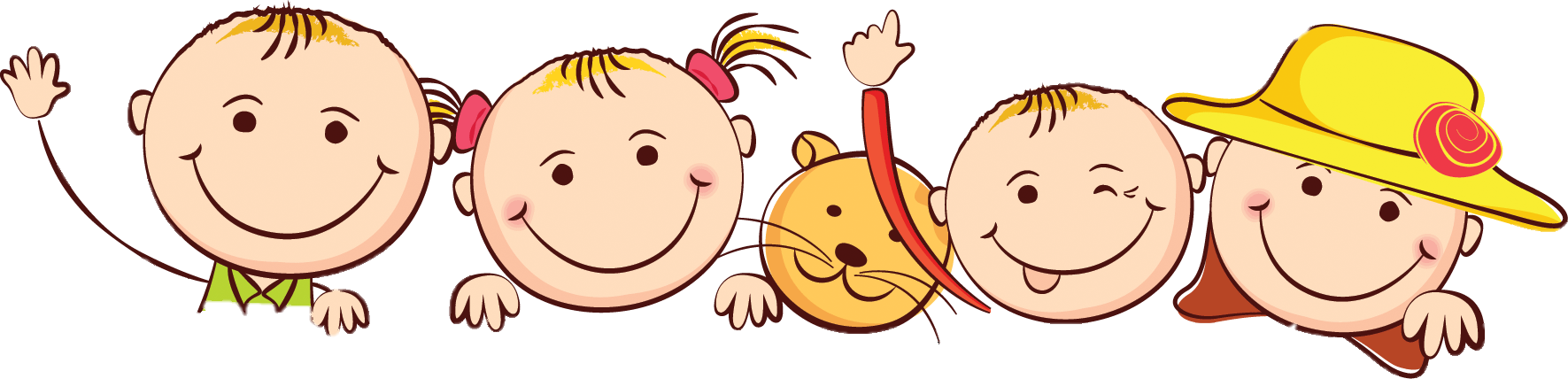 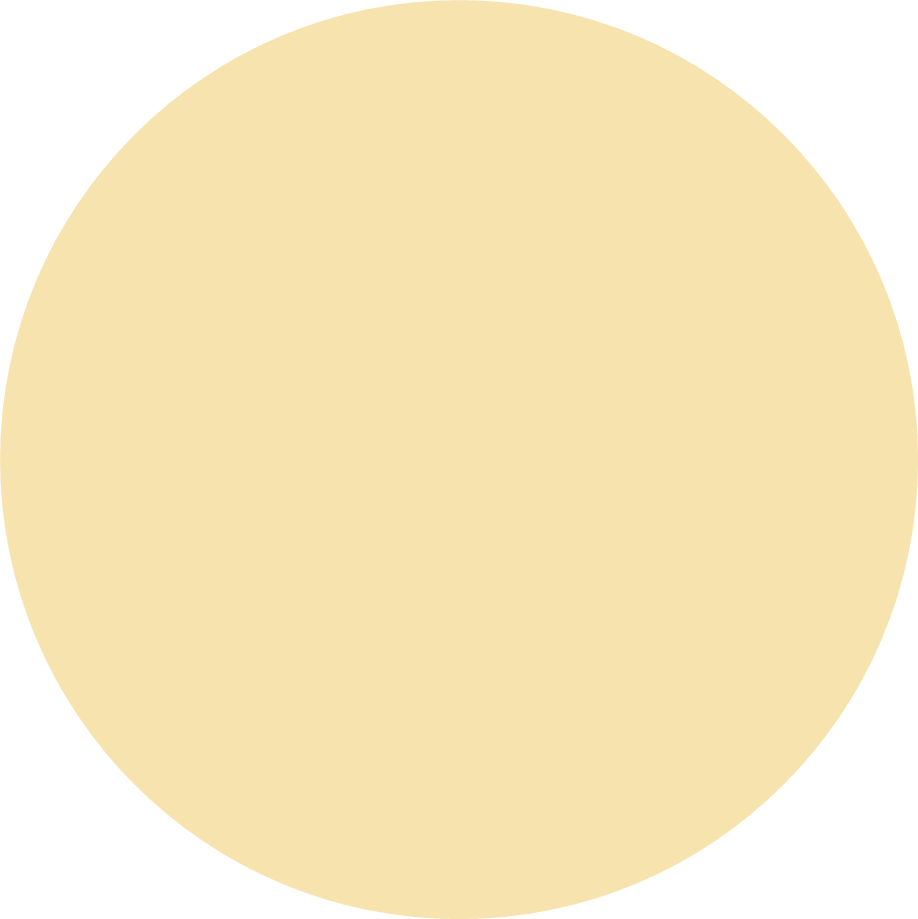 Viết đoạn văn (5- 7 câu) nêu cảm nhận của em về tác phẩm tùy bút (hoặc tản văn) mà em có ấn tượng sâu sắc?
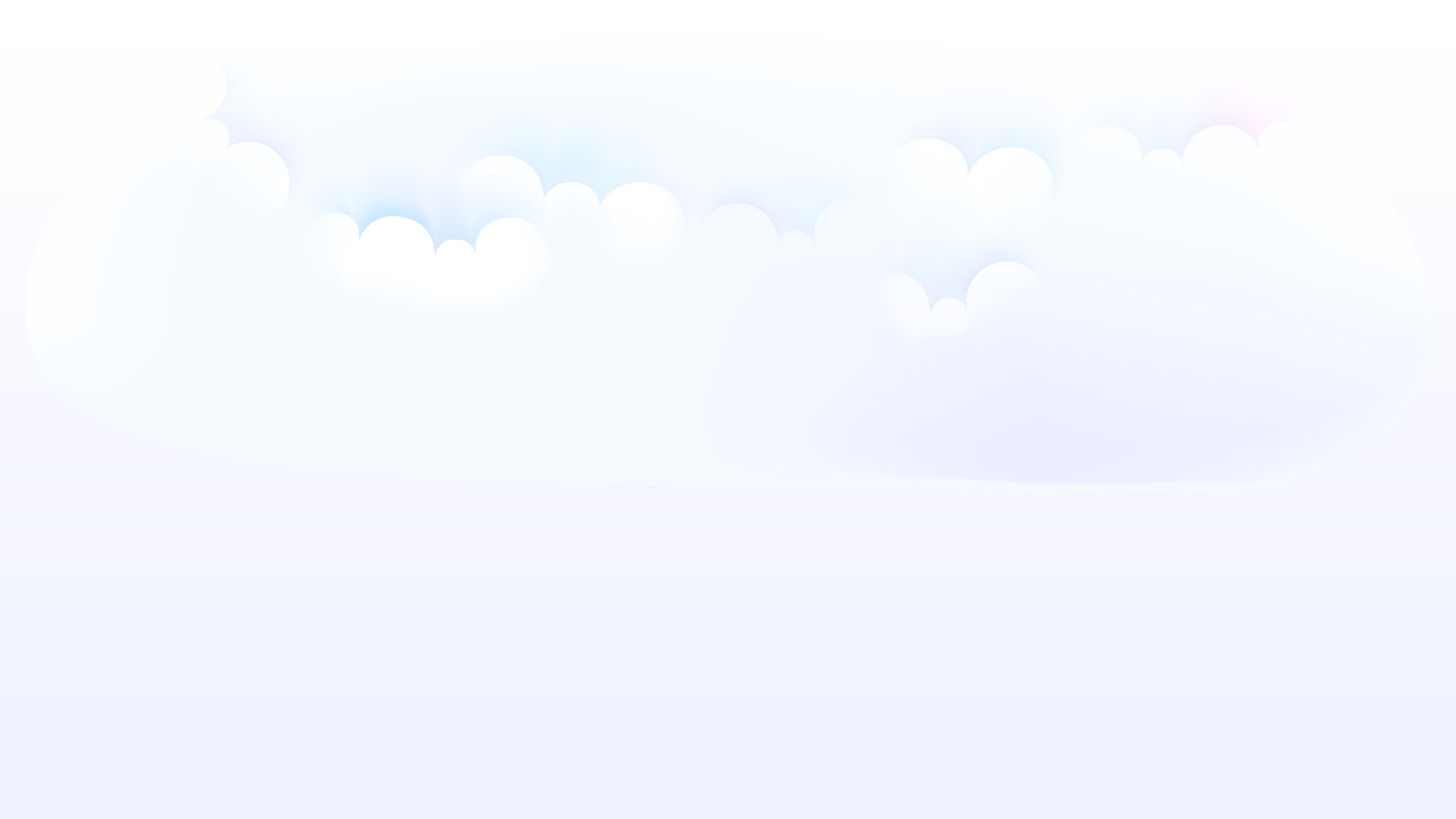 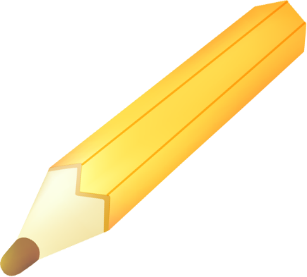 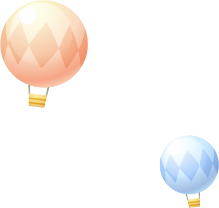 CHÚC CÁC EM HỌC TỐT!
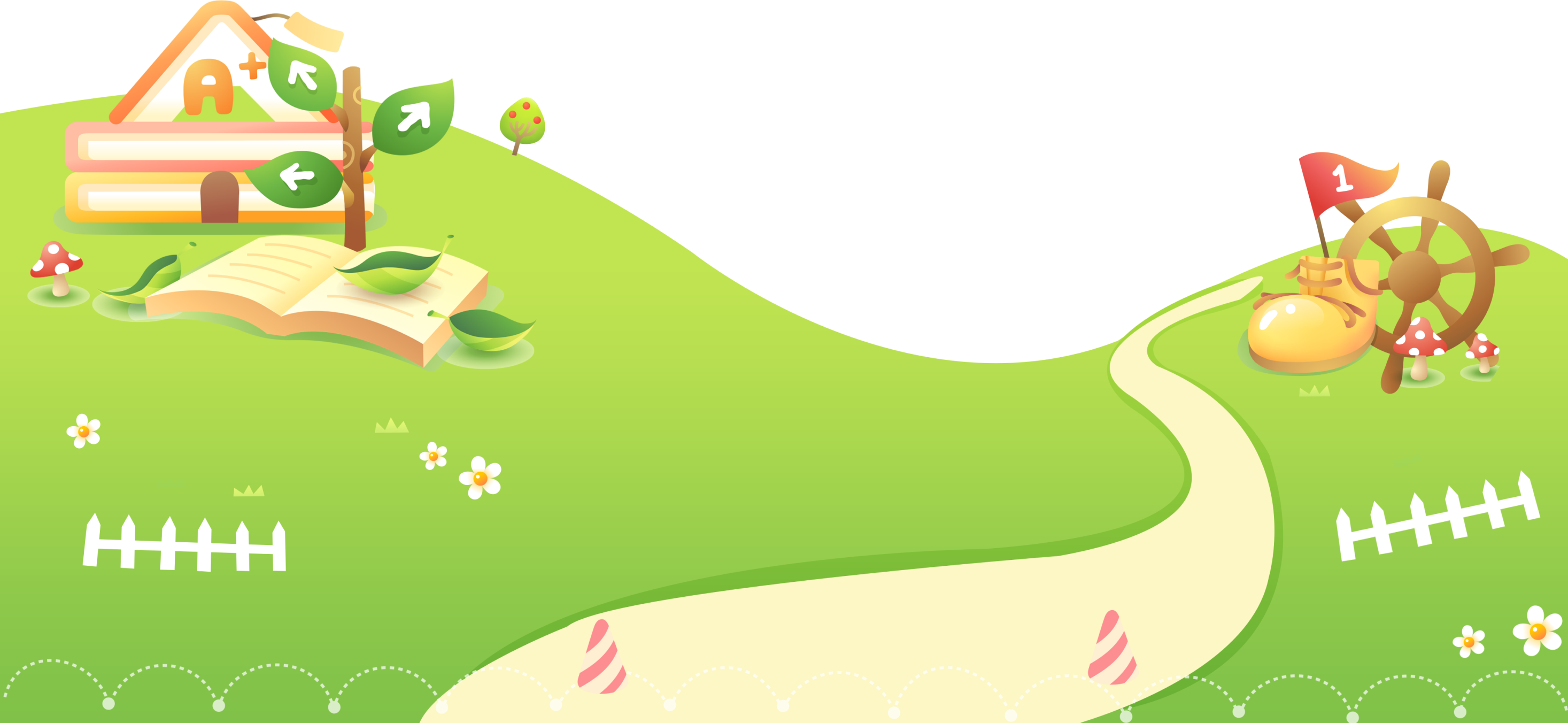 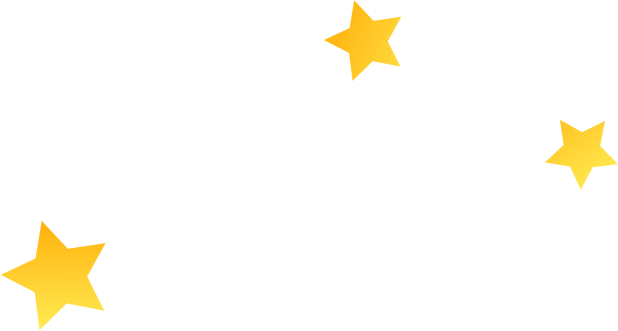 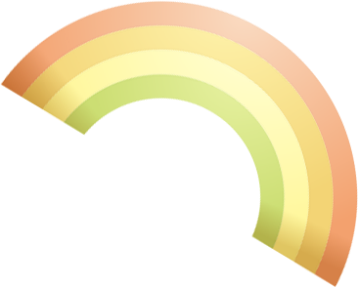 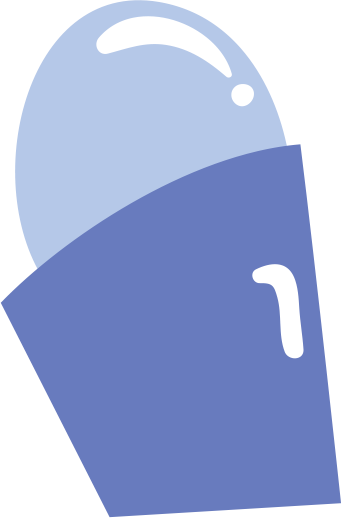 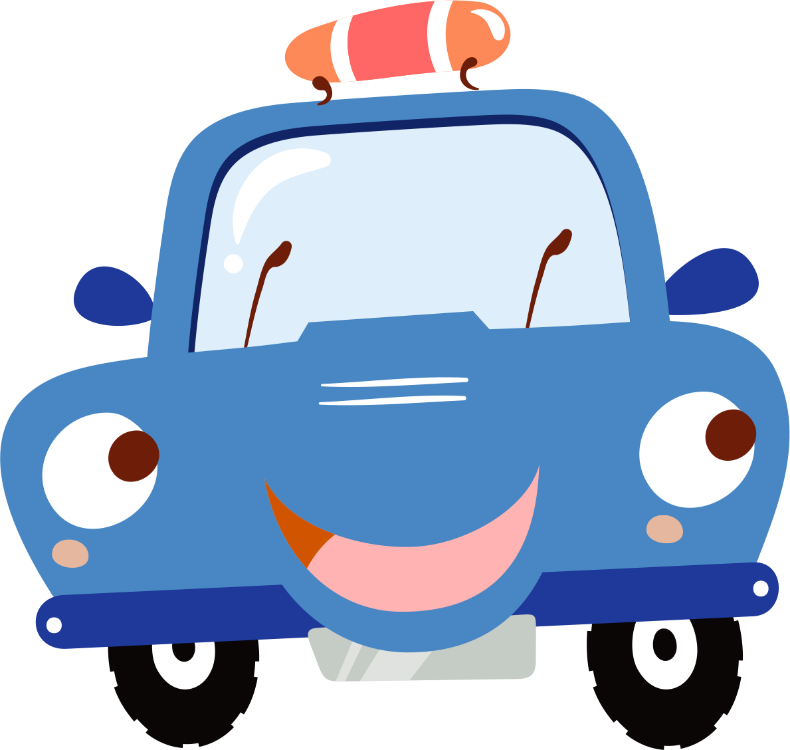 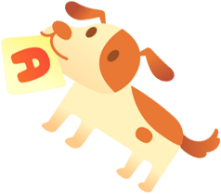